Herzlich willkommen
an der
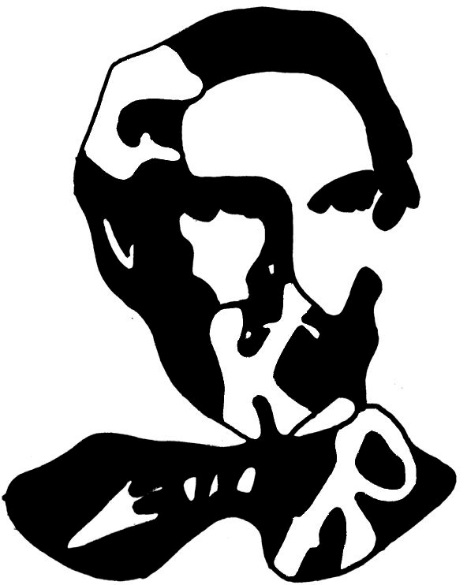 Gottfried-Kinkel-Realschule
Unser Leitbild
Unser gemeinsamer Weg!
Wir leben ein wertschätzendes Miteinander.
Wir schaffen einen Ort für eigenverantwortliches Lernen.
Wir begleiten dich zu deinem Ziel.
GKR
WIR FOÖRDERN DICH HERAUS!
2
Viele Wege führen zum Ziel
3
Die Schulform Realschule
ermöglicht individuelle Schwerpunktsetzung .
Ende Klasse 6 Vorstellung Wahlpflichtfächer 
Mit Beginn der Klasse 7 werden die Schüler teilweise im Klassenverband und teilweise in Kursen unterrichtet. (Neigungsdifferenzierung)
Berufswahlorientierung
Qualifikation für die weiterführende Schule
4
Fremd-sprachen
Sozial-wissen-schaften
Natur-wissen-schaften
Kunst
Wirtschaft und Informatik
Erprobung, Beobachtung,
Förderung
5
Gottfried-Kinkel-Realschule
555 Schüler(innen)
42 Lehrkräfte
21 Klassen
Lehrerraumprinzip
60-Minuten-Takt
z.T. keine Klingel
Lernbüro
Sanitätsraum
Streitschlichter
Trainingsraum
Austauschprogramme
Tiergestützte Pädagogik
Schutzkonzept
6
Unsere Realschule
Schule mit Regeln
Unterricht lebendig halten und gestalten
Soziales Lernen
Schule mit Partnern
Gesunde Schule – Sport hält in Schwung
Schüler als Streitschlichter/Sporthelfer/Sanis/Medienscouts
Beratung in der Schule
Methodentraining
Berufswahlvorbereitung
Schulwahlvorbereitung für Sekundarstufe II
Spiel und Feier
Ehrungen für besondere Beiträge zum Schulleben
7
Sie haben Fragen ?
8
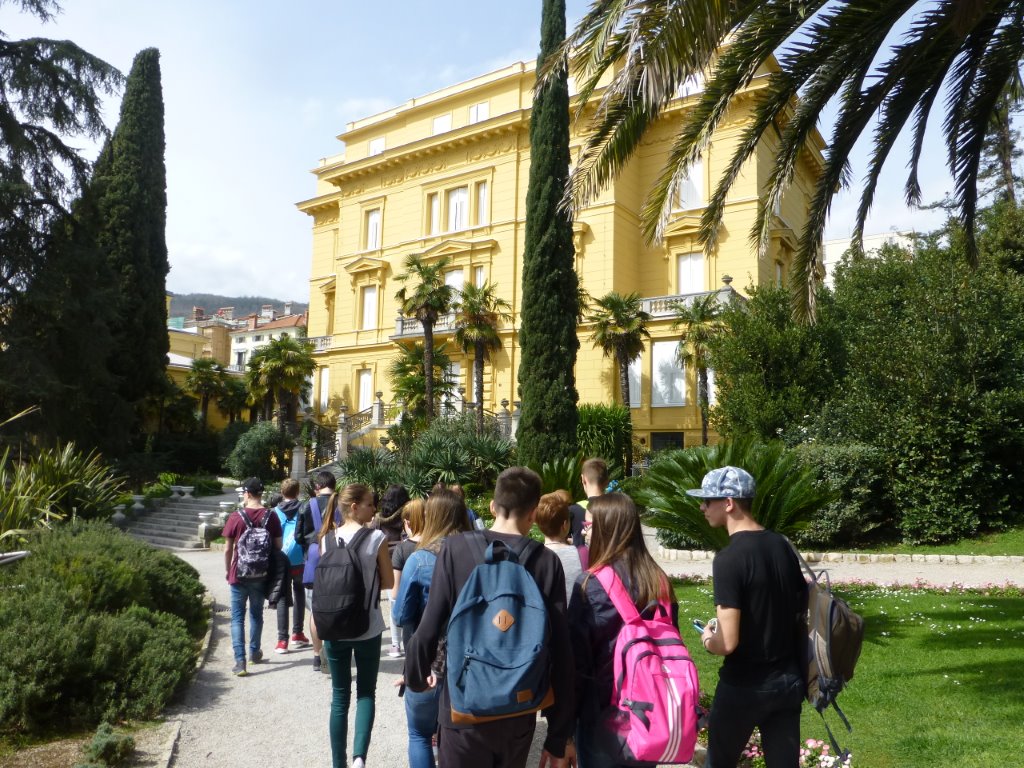 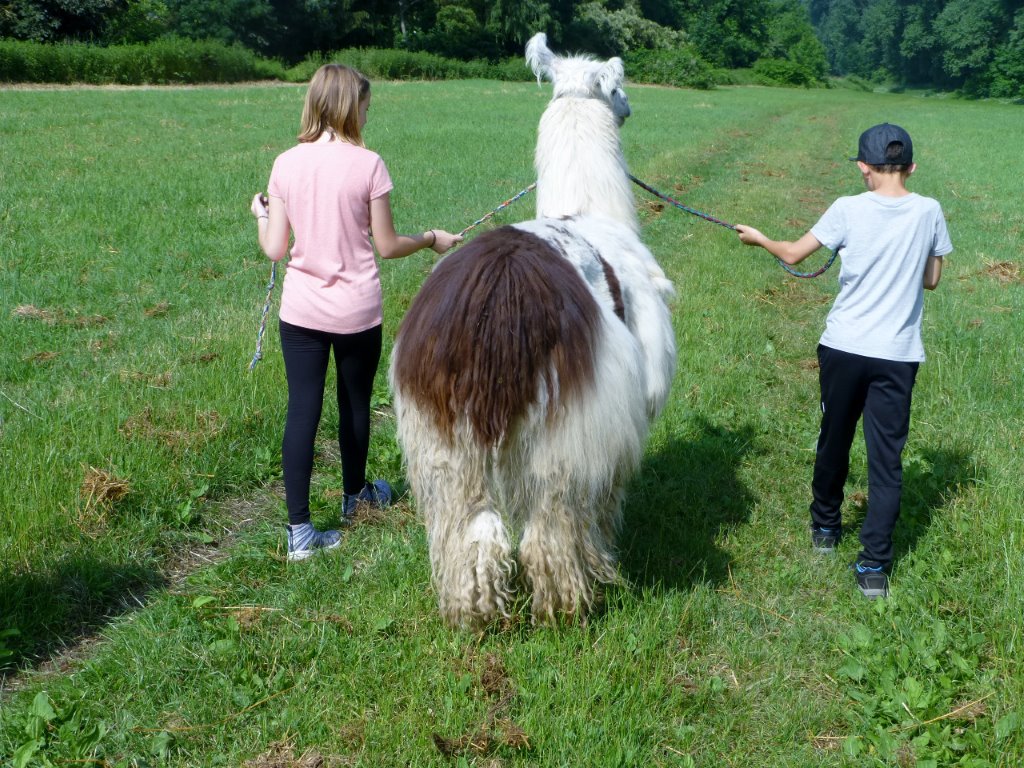 Bild einfügen
Bild einfügen
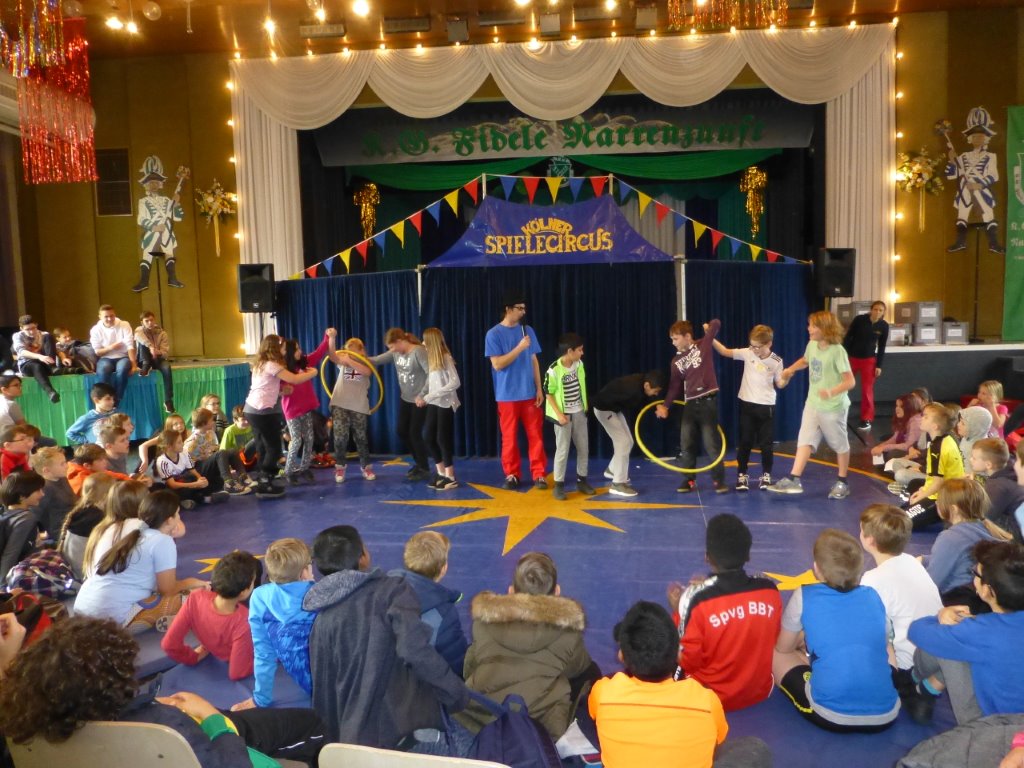 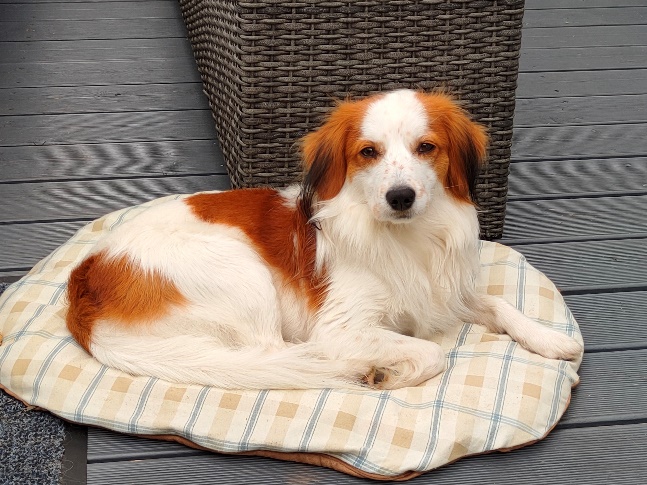 Bild einfügen
9
Erwartungen der Realschule
Was wir erwarten:
Leistungsbereitschaft
Motivation
Eigenständiges Lernen
Häusliche Arbeit
Stabilität
Einhalten von Regeln
Menschliches Miteinander
	(gegenseitiger Respekt, Höflichkeit, ...)
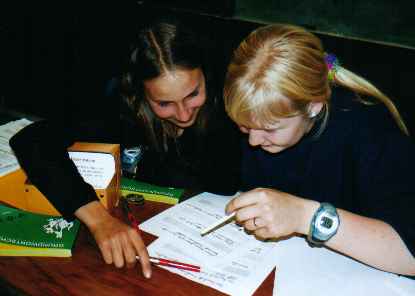 10
Stundenplan eines 5. Schuljahres
11
Sie haben Fragen ?
12
Wie Schule gelingen kann
Erfolgreicher Unterricht ist wesentlich eine Frage funktionierender Beziehungen. 
Schülerschaft
Eltern
Lehrkräfte
13
1. Was lernen die Schülerinnen und Schülern an unserer Schule?
Fachwissen
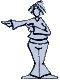 Persönlichkeitsentwicklung
Schlüsselkompetenzen
14
[Speaker Notes: Einer guten Schule geht es neben dem Erwerb von Fachwissen ausdrücklich auch um Persönlichkeitsentwicklung sowie um den Erwerb von Schlüsselkompetenzen wie z. B. Lesekompetenz, soziale Kompetenz, die Fähigkeit zum vernetzten Denken und die Fähigkeit zum selbstständigen Lernen.]
2. Wie lernen die Schülerinnen und Schüler an unserer Schule?
Fachkompetenzen
Soziale Kompetenzen Lernmethoden
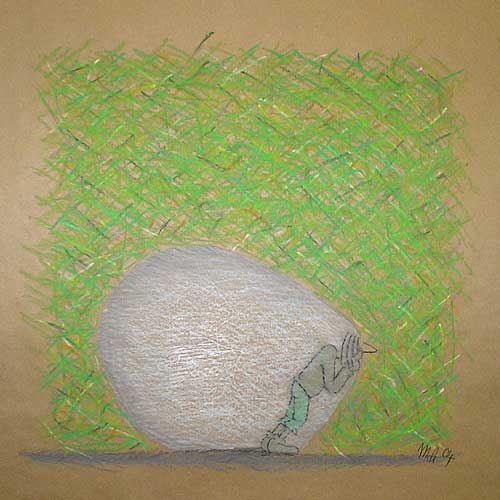 15
[Speaker Notes: Eine gute Schule setzt im regulären Unterricht vielfältige Lernmethoden ein, um die oben genannten Lernziele zu erreichen. Die Schüler werden systematisch zum selbstständigen Lernen angeleitet.]
3. Hat die Schule ein Schulprogramm?
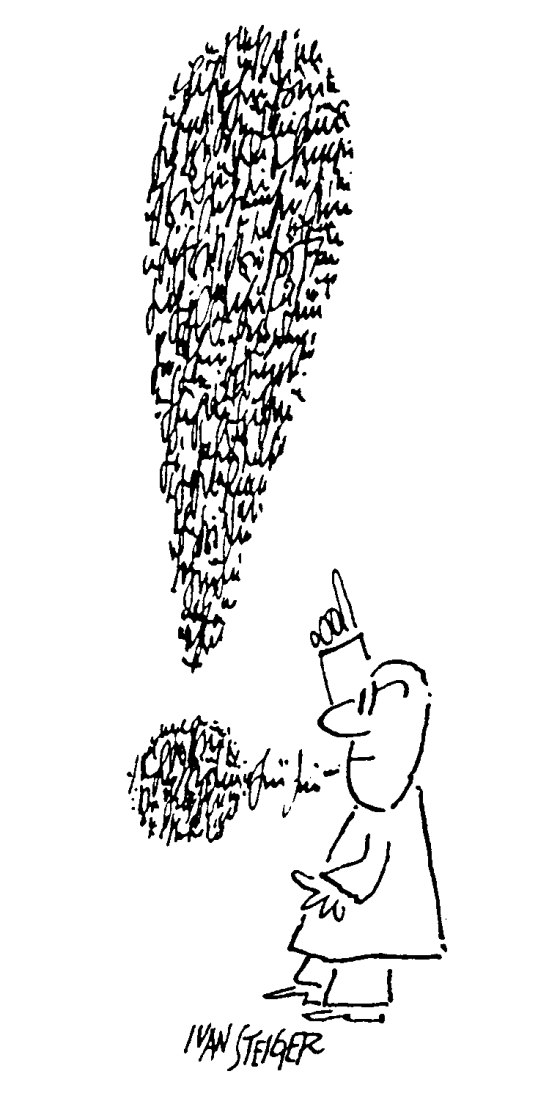 Ja, es wird ständig fortgeschrieben
16
[Speaker Notes: Eine gute Schule weiß, was sie will, und schreibt dies in einem pädagogischen Konzept auf. Dieses Konzept oder "Schulprogramm" legt die Ziele ("Was lernen die Schüler") sowie die Arbeitsschwerpunkte und Umsetzungswege der Schule ("Wie lernen die Schüler") dar. Auch besondere Schwerpunkte wie der schulische Ganztag,]
4. Arbeiten die Lehrer im Team?
Fachkonferenzen: Absprachen über Inhalte, Methoden, Bewertung, Förderung
Jahrgangskonferenzen:
Absprachen über die pädagogische und fachübergreifende Arbeit
17
[Speaker Notes: Um das Lernen für Schülerinnen und Schüler sinnvoll zu gestalten, müssen sich die Lehrer untereinander über die Lehrplaninhalte abstimmen. Zum Beispiel kann eine Lektüre im Deutschunterricht zusammen mit dazu passenden Fachinhalten der Biologie, Geschichte und Erdkunde verknüpft werden. Fragen Sie z. B., ob es neben den Fachkonferenzen regelmäßige Teamsitzungen der Lehrer einer Klasse oder Jahrgangsstufe gibt, in denen Unterricht fächerübergreifend abgestimmt und vorbereitet wird.]
6. Arbeitet die Schule mit anderen Partnern zusammen?
* Schülergarten
* Polizei (Medien, Prävention,)
Agentur für Arbeit
Theater
AWO, mobilé (Prävention)
*  Drogenhilfe Köln                            .
18
[Speaker Notes: Eine gute Schule öffnet sich ihrem Umfeld. Durch den Besuch von "Experten" im Unterricht oder durch Praxisunterricht in Betrieben, Bibliotheken oder Museen können sich Schülerinnen und Schüler lebenspraktische und fachliche Fähigkeiten aneignen. Sie erhalten außerdem Anregungen für den eigenen Berufswunsch. Fragen Sie z.B., wann und wo Unterricht auch außerhalb der Schule stattfindet, ob Experten von außerhalb den Unterricht mitgestalten und ob die Schule Partnerschaften pflegt, z. B. auch im Ausland.]
Abschluss braucht Anschluss
Berufsausbildung
Bildungsgänge am Berufskollegbis zum Fachabitur
Gymnasiale Oberstufe  (FOS mit Quali)an einem Gymnasiuman einer Gesamtschulean einem Berufskolleg
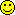 19
Empfehlung der Grundschule
Gesamtschule (alle)
Hauptschule
Hauptschule mit Einschränkung Realschule
Realschule
Realschule mit Einschränkung Gymnasium
Gymnasium
20
Empfehlung zum Übergangzur weiterführenden Schule
Leistungsstand 
	jetziger Stand in Mathematik, Sprache, Sachunterricht Entwicklung
Mündliche Leistungen
Arbeitshaltung
	Problemlösungsverhalten, Konzentration, Ausdauer, Selbständigkeit
Belastbarkeit
Empfehlung der Klassenleitung
21
Gottfried-Kinkel-Realschule
Die Realschule –
die richtige Schulform für mein Kind ?
Auch auf unserer Homepage
können Sie nachschauen:
www.gottfried-kinkel-realschule.de

Anmeldung 2024
19.2.24 – 01.03.24
22.02. 24 auch am Nachmittag

Tag der offenen Tür:
Samstag, den 28.10.23 von 8.30 Uhr – 11.30 Uhr